How to register in National Business Center
Select the business unit
Individual – non-entrepreneur (from Slide number 2)
For example – student, employee, non-profit organization without trade licence, suspend trading

Individual – entrepreneur (from Slide number 7)
For example – sole trader, entrepreneur without assigned company identification number, freelancers

Legal entity - entrepreneur (from Slide number 11)
For example – ltd, PLC, limited partnership, co-operative society, non-profit organization with trade licence
For workshop registration go to slide number 16
Individual- non entrepreneur Step 1
Username – mandatory, up to 150 letters and/or numbers


Email address


First name


Surname


Password

Password again

Age – less than 16 years old, 16-18 years old,    
                   18-35 years old, 35 years old and more 

All the boxes with * are mandatory in order to proceed your registration
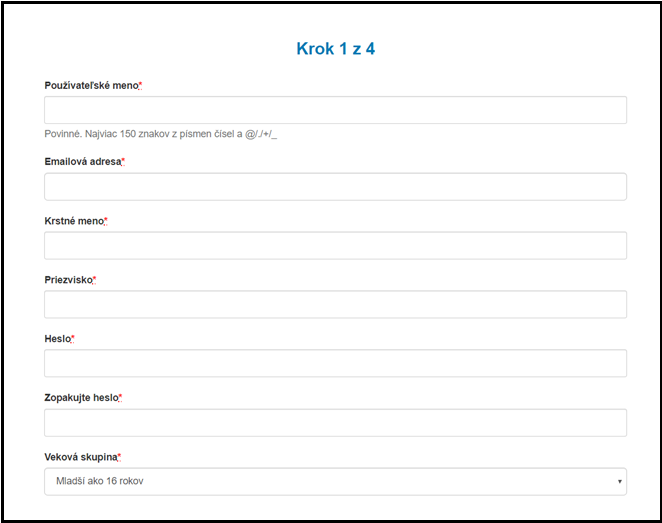 Individual- non entrepreneur Step 2
Title before name


Title after name 


Nationality


Personal Identification number

Phone number


Status of study :
       I am not full-time student, 
       I am a full-time high school student, 
       I am a full-time student at the university





All the boxes with * are mandatory in order to proceed your registration
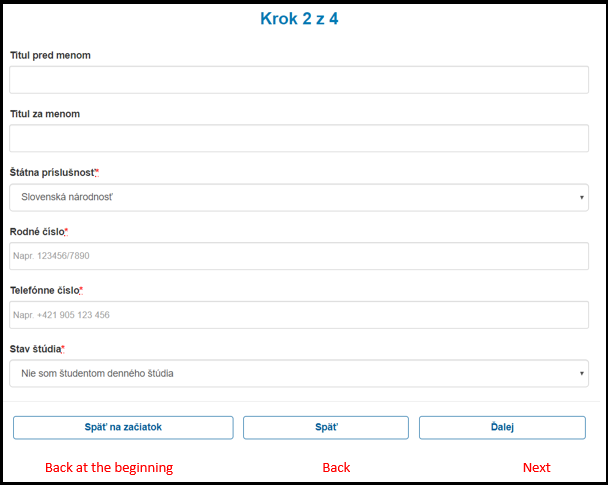 Individual- non entrepreneur Step 3
Permanent/ Temporary residence 
Temporary residence is filled only in case that you do not have 
permanent address in Slovak Republic. 


Address and street number 


City


Postal Code


Region


Country 




All the boxes with * are mandatory in order to proceed your registration
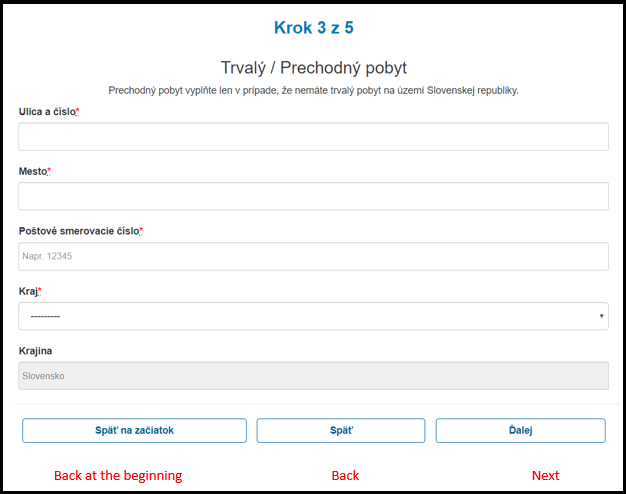 Individual- non entrepreneur Step 4
University

I will attend workshops:
         at my permanent address, school address

Verification of school visit:
        add copy of confirmation from school or 
         scan of ISIC from both sides
 
 


All the boxes with * are mandatory in order to proceed your registration
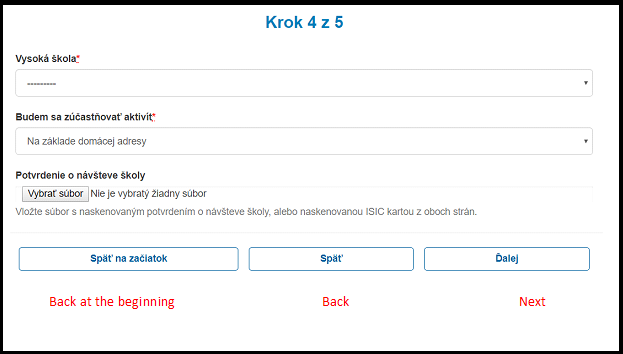 Individual- non entrepreneur Step 5
Agreements 
Based on these agreements, I give Slovak Business Agency rights to use my personal information in order to obtain services that I assigned to in this registration. I declare that all the information that I have provided are truthful, while I provide it freely and voluntarily.
Agreements with * are mandatory in order to continue with registration
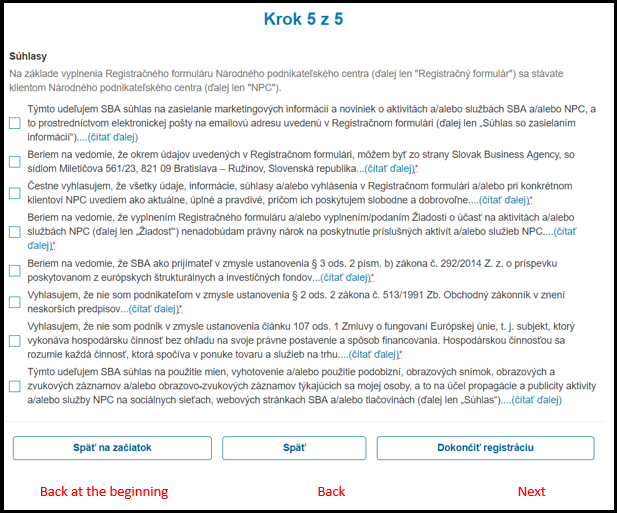 Individual- entrepreneur  Step 1
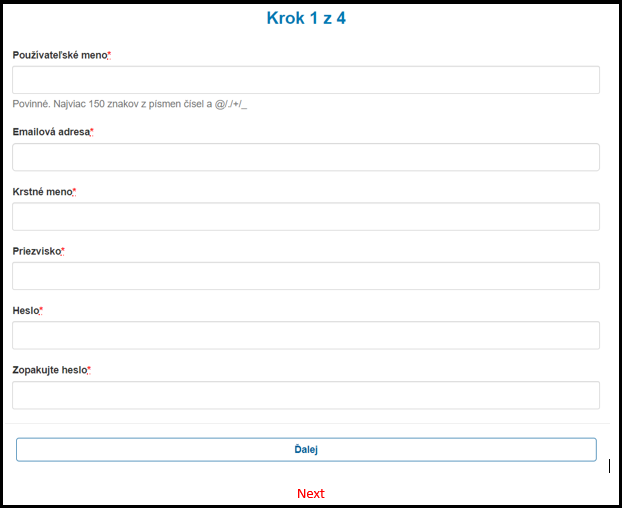 Username – mandatory, up to 150 letters and/
                             or numbers


Email address


First name


Surname


Password


Password again

Next   


All the boxes with * are mandatory in order to proceed your registration
Individual- entrepreneur  Step 2
Subject has assigned company identification number 

IČO - company identification number 
Subject has assigned VAT ID

VAT ID

Company name

Registration date:
         date of the establishment of the company in Slovakia
      
All the boxes with * are mandatory in order to proceed your registration





Has your company been founded and since its establishment continuously owned by a person (s) from disadvantaged social groups (women, young people under 30, seniors over 50, long-term unemployed, third-country citizens, socially disadvantaged and disabled)? The enterprise has been established and has since been consistently owned by a person belonging to the category of disadvantaged social groups, which has more than 50% of the share capital or voting rights in the enterprise. In the case of undertakings which have been established and have been consistently owned by several persons since their establishment, which fall under the category of disadvantaged social groups, their share capital or their voting rights in the enterprise should be calculated. Disadvantaged social groups are: women, young people under 30, older people over 50, long-term unemployed, third-country nationals, social disadvantages and people with disabilities. A third country citizens who has been granted asylum or who has been granted subsidiary protection within the meaning of § 2 (a). b) and c) of Act no. 480/2002 Coll. on Asylum and on amendments and supplements to certain acts as amended by Act no. 692/2006 Coll.
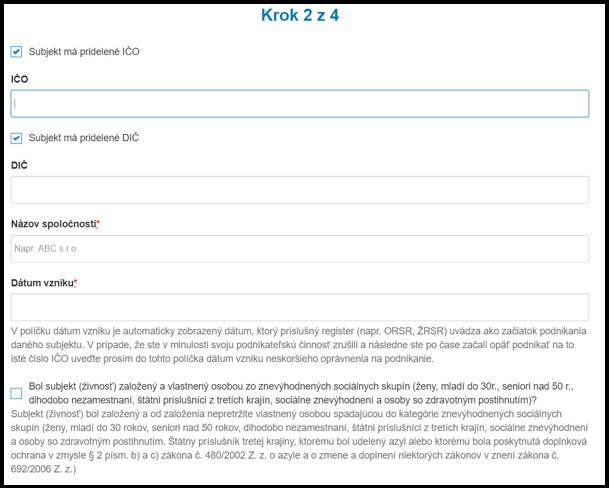 Individual- entrepreneur  Step 3
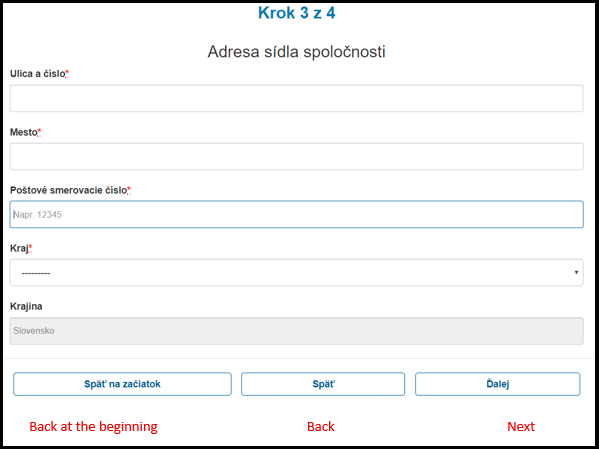 Address of the company:
Address and street number 

City

Postal Code

Region

Country
      




All the boxes with * are mandatory in order to proceed your registration
Individual- entrepreneur  Step 4
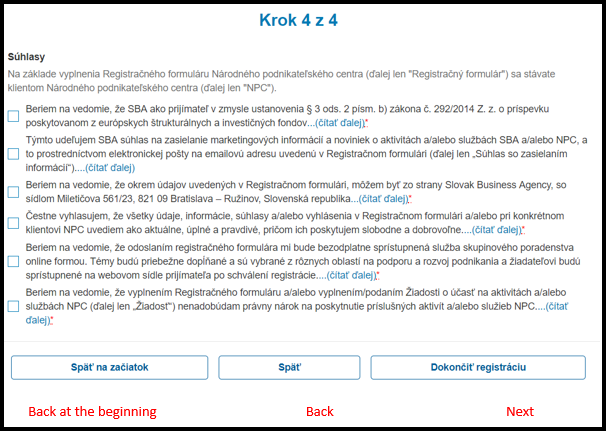 Agreements 
Based on these agreements, I give Slovak Business Agency rights to use my personal information in order to obtain services that I assigned to in this registration.  I declare that all the information that I have provided are truthful, while I provide it freely and voluntarily. 
Agreements with * are mandatory in order to continue with registration.
Legal entity – entrepreneurStep 1
Username – mandatory, up to 150 letters and/
                             or numbers


Email address


First name


Surname


Password


Password again

Next
      

All the boxes with * are mandatory in order to proceed your registration
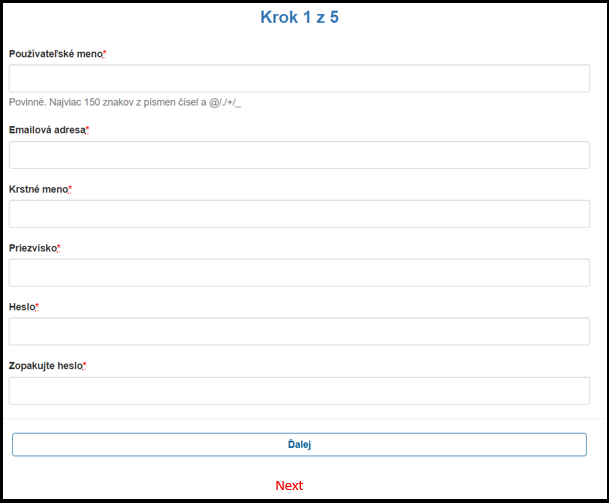 Legal entity - entrepreneur Step 2
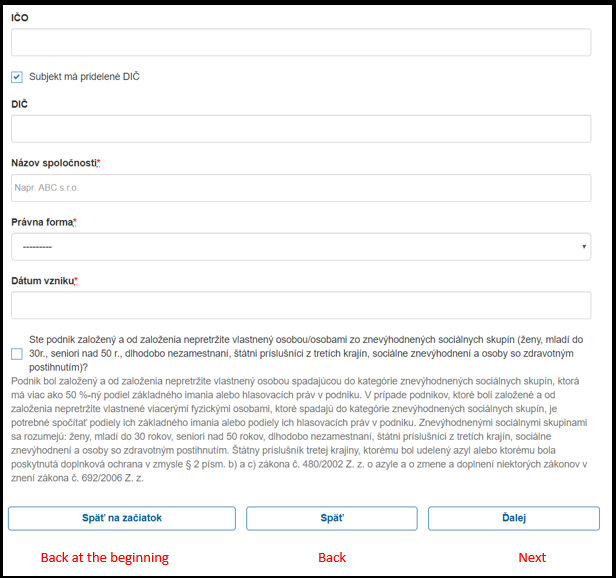 IČO - company identification number 

Subject has assigned company identification number 
VAT ID

Company name

Legal form

Registration date:
       date of the establishment of the company in Slovakia
(All the boxes with * are mandatory in order to proceed your registration)









Has your company been founded and since its establishment continuously owned by a person (s) from disadvantaged social groups (women, young people under 30, seniors over 50, long-term unemployed, third-country citizens, socially disadvantaged and disabled)? The enterprise has been established and has since been consistently owned by a person belonging to the category of disadvantaged social groups, which has more than 50% of the share capital or voting rights in the enterprise. In the case of undertakings which have been established and have been consistently owned by several persons since their establishment, which fall under the category of disadvantaged social groups, their share capital or their voting rights in the enterprise should be calculated. Disadvantaged social groups are: women, young people under 30, older people over 50, long-term unemployed, third-country nationals, social disadvantages and people with disabilities. A third country citizens who has been granted asylum or who has been granted subsidiary protection within the meaning of § 2 (a). b) and c) of Act no. 480/2002 Coll. on Asylum and on amendments and supplements to certain acts as amended by Act no. 692/2006 Coll.
Legal entity - entrepreneur Step 3
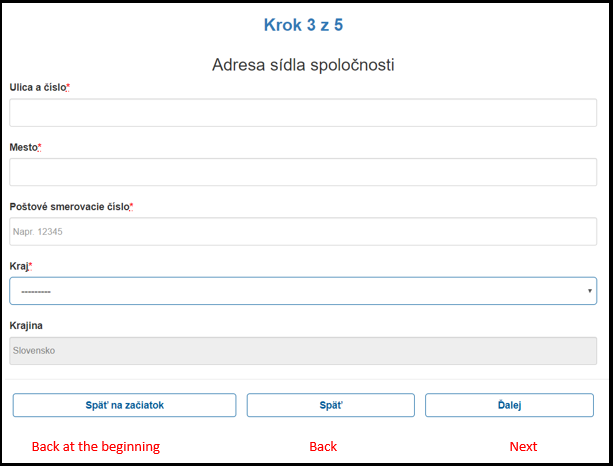 Address of the company:
Address and street number 

City

Postal Code

Region

Country
      




All the boxes with * are mandatory in order to proceed your registration
Legal entity - entrepreneur Step 4
Pick a competent person that will attend a workshop 
      (executive manager) 

Executive manager

Name of the executive manager

Email of the executive manager 

Phone number 




      




All the boxes with * are mandatory in order to proceed your registration
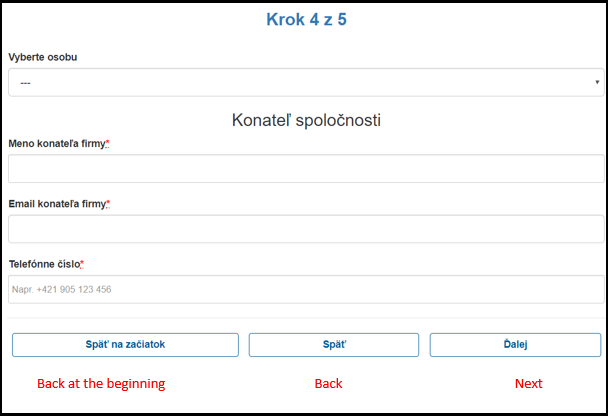 Legal entity - entrepreneur Step 5
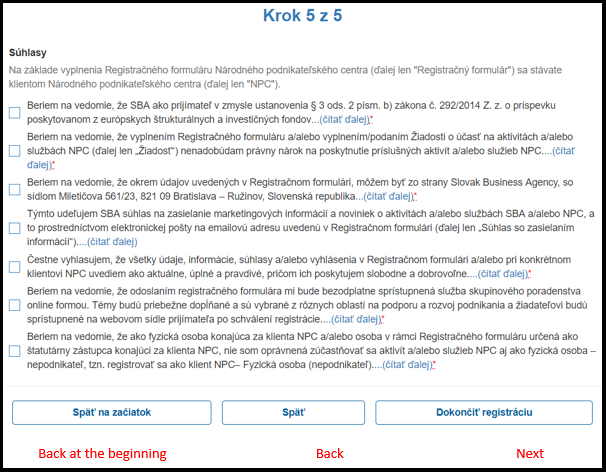 Agreements 
Based on these agreements, I give Slovak Business Agency rights to use my personal information in order to obtain services that I assigned to in this registration.  I declare that all the information that I have provided are truthful, while I provide it freely and voluntarily. 
Agreements with * are mandatory in order to continue with registration.
Registration for workshop Step 1
First you need to sign up (in case you did not sign up yet, please register) 



Please note that:
After Registration in National Business Center you will receive confirmation email. 
Only after confirming your email adress you can move to registration for workshop.
Registration for workshop Step 2
Username

Password
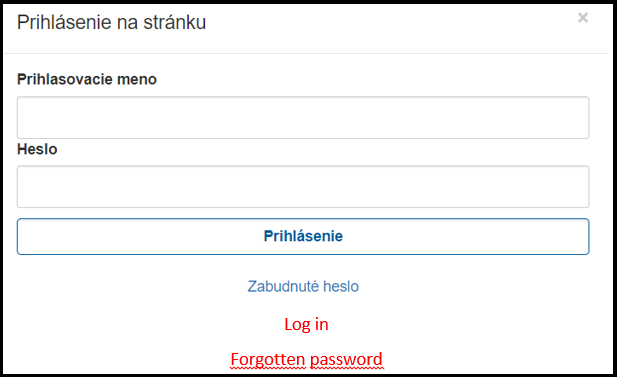 Registration for workshop Step 3
Names of participants (max 3 persons)


I declare that the persons in this form as participants - individuals are in 
       an employment relationship with the applicant and / or have an ownership interest, 
       and / or are members of the applicant's statutory body *

Full name of the contact person

Phone/mobile number of the contact person

Email of the contact person 

 Send 


*mandatory in order to sign up for workshop 
All the boxes with * are mandatory in order to proceed your registration
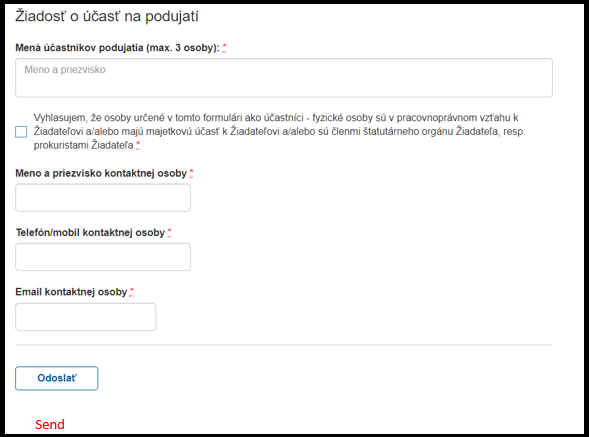